Matematična vrtavka
1
Marjeta Belaj
Tatjana Brezak Rus
Sonja  Turšič
3 hours
3.r
-pozna števila do1000 in razlikuje desetiške enote (D, S, E)
-število zapiše z besedo in ga pravilno prebere
-Števila urejajo po velikosti 
-vnašajo podatke v tabelo
Vzgojni cilji
-upošteva pravila igranja
-medsebojno sodelovanje in komunikacija
-razvijanje vztrajnosti, motorične spretnosti
-razvijajo sposobnost  samostojnega preverjanja pravilnosti rezultatov
Les, seleshamer, listi za vpisovanje podatkov, računalo
Za izdelavo matematičnih vrtavk so učenci 6. razredov pri tehniškem pouku izdelali lesene vrtavke.







         Medtem so v 3. razredu nastajale predloge za vrtavke iz šeleshamerja, preprosto računalo in tabele za vnos podatkov. 









          Iz barvnega šeleshamerja smo izrezali dvanajstkotnike in v sako dvanajstino zapisali števila od 100 do 1000 (število, 	desetiški zapis, število z besedo).







Šeleshamer smo izrezali in plastificirali. 








Iz DAS mase so učenci izdelali majhne kroglice za preprosto računalo.
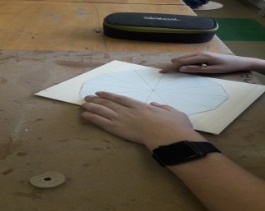 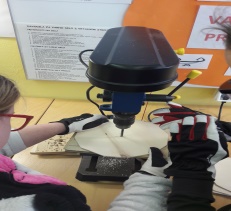 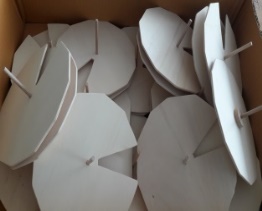 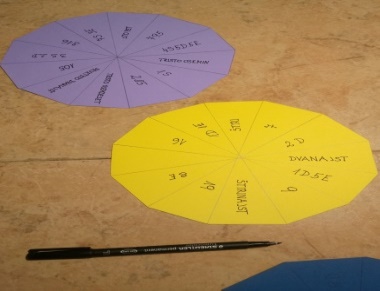 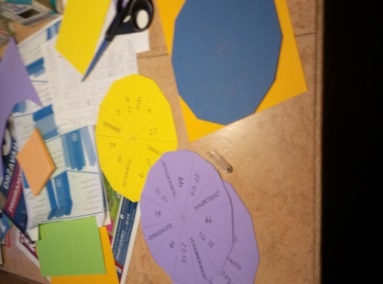 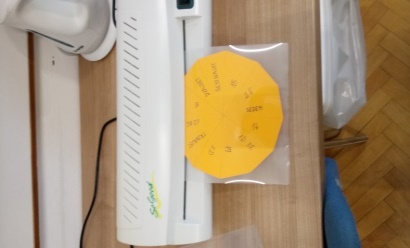 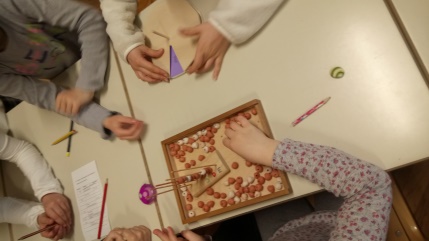